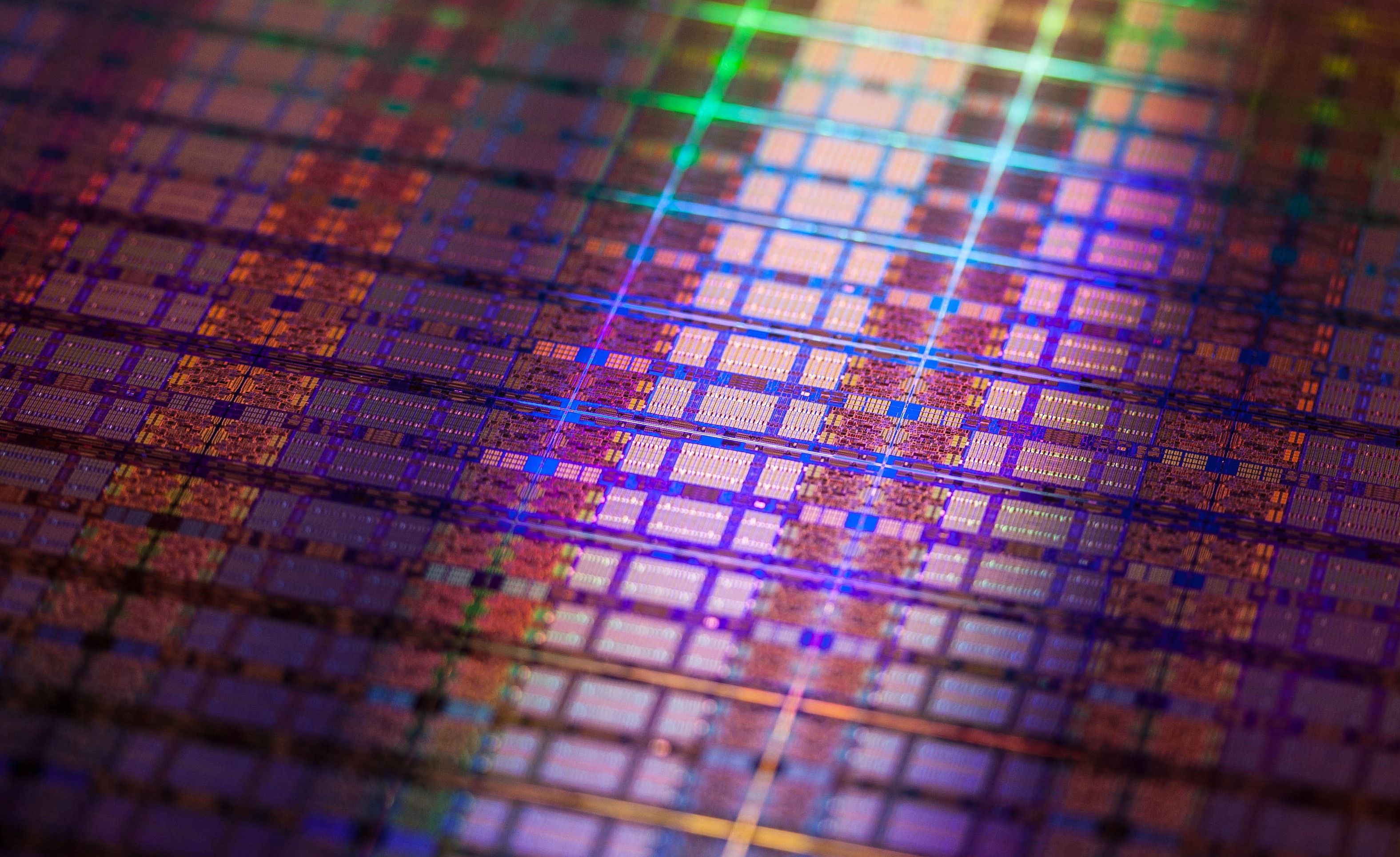 ГБОУ гимназия №1505
Козловский Иван 9А
Микропроцессоры.История развития и принцип ИХ работы.
Микропроцессоры. История развития и принцип работы.
Проблемы
Для людей компьютеры стали предметом быта.
Не многие люди из моего окружения понимают, как это работает.
Многие люди из моего окружения родились уже в XXI веке, поэтому они не застали формирование IT-индустрии.
Микропроцессоры. История развития и принцип работы.
Цель
Ответить на вопросы:
Что такое микропроцессор? 
Как проходило развитие микропроцессоров?
Микропроцессоры. История развития и принцип работы.
Развитие индустрии
Микропроцессоры. История развития и принцип работы.
Создание современных микропроцессоров
Основа – кремний. Свойства кремния, лежащие в основе принципов работы микропроцессора, позволяют создать транзисторный ключ.
Процесс создания можно разделить на несколько частей:
Добыча кремния.
Формирование монокристалла.
Нарезка на пластины.
Шлифовка заготовок.
Фотолитография.
Создание соединений между транзисторами.
Тестирование.
Микропроцессоры. История развития и принцип работы.
Архитектура процессора
Структура ЦП:
процессорное ядро;
кеш-память;
блок;
цифро-аналоговые преобразователи; 
вспомогательные элементы.
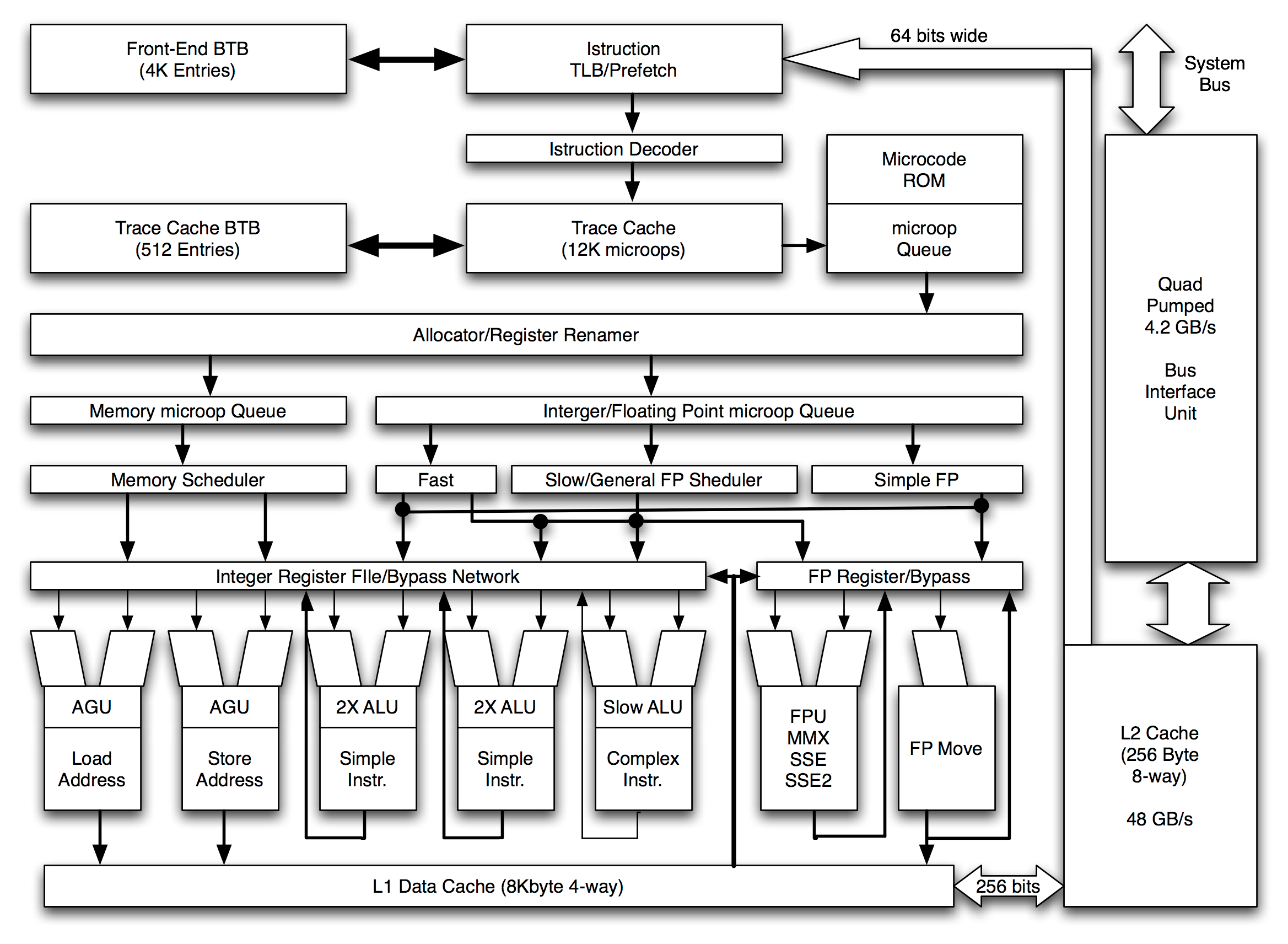 Микропроцессоры. История развития и принцип работы.
Архитектура процессора
CISC.Присутствует поддержка команд с размером от 1 до 15 байт и > 10 способов адресации, что позволяет использовать наиболее алгоритмы для решения задач.
RISC.Команды фиксированного размера, а их количество сильно урезано в угоду скорости их исполнения.
Микропроцессоры. История развития и принцип работы.
Заключение
Компьютеры, в основе которых лежат микропроцессоры, стали неотъемлемой частью нашей жизни.
СПАСИБО за внимание